.
МБОУ лицей №82  п.Каменоломни  Ростовской области
Решение систем линейных уравнений с двумя переменными.
Алгебра 7 класс.


                                          Подготовила  учитель математики  Бобер Е.В.
2012год.
Цели урока:
Повторить  определения уравнения, системы уравнений,  их решений;
Повторить  алгоритмы решения систем уравнений;
Восстановить  и отработать навыки решения систем линейных уравнений с двумя переменными
Задание № 1
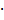 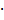 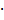 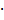 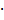 Решите  линейные уравнения , ответы расположите  в порядке возрастания.                
3У+ 7 = 13  
                      х – 1= -4                       
     13 – 3У = 1
                         7х = 7
                                      ( у + 5)∙ 2 = 0 
          2х – 1 = 9
                          2х –11 = 11
Ф
2
р
Д
- 5
6
7
Т
11
Н
Г
5
-3
И
-8
О
Е
1
15
у
4
А
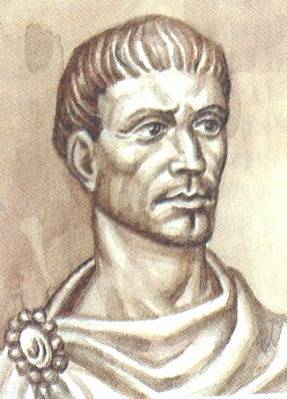 Диофант Александрийский, древнегреческий математик, ок. 3 века н.э. «Арифметика» из 13 книг, 6 сохранились до наших дней.
В 5 книгах содержатся методы решения неопределенных уравнений.

Задача. В клетке сидят кролики и фазаны 
вместе у них 18 ног. Узнайте сколько в клетке тех и других. 
Решение.
Пусть: Х- число кроликов
            У- число фазанов
Тогда 4х + 2у = 18.
           2х + у = 9
           у = 9 - 2х
Методом перебора: (1;7), (2;5), (3;3), (4;1).

Уравнение 4х+2у=18 называют неопределенным или диофантовым уравнением (уравнение в целых или натуральных числах)
Система уравнений и её решение
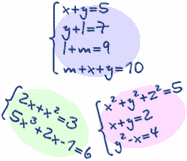 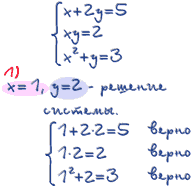 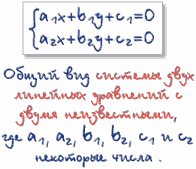 Определение
Системой уравнений называется некоторое количество уравнений, объединенных фигурной скобкой                                                                          (система уравнений –это конъюнкция нескольких уравнений)


Решением системы уравнений с двумя переменными называется пара значений переменных, обращающая каждое уравнение системы в верное равенство (решение системы уравнений – это пересечение решений всех уравнений, входящих в систему)

Решить систему уравнений - это значит найти все её решения или установить, что их нет
y
у - х=2,
у+х=10;
10
у=х+2,
у=10-х;
6
2
х
0
-2
1
у
2
0
-2
0
1
4
10
x
х
0
10
у
10
0
Решение системы графическим способом
Выразим у
через х
y=x+2
Построим график
первого уравнения
у=х+2
y=10 - x
Построим график
второго уравнения
у=10 - х
Ответ: (4; 6)
7х+2у=1,
17х+6у=-9;
х=3,
7·3+2у=1;
Сложим уравне-
ния почленно
-21х-6у=-3,
17х+6у=-9;
х=3,
21+2у=1;
Уравняем
модули 
коэффициентов
  перед  уравнением
- 4х = - 12,
  7х+2у=1;
Решим
уравнение
Решим
уравнение
х=3,
2у=-20;
х=3,
у=-10.
х=3,
7х+2у=1;
Подставим
Решение системы способом сложения
||·(-3)
+
____________
Ответ: (3; - 10)
-х+у=1,
2х+у=4;
Подставим полученное выражение в другое уравнение
У = х + 1,
2х+у=4;
х=1,
- 1+у=1;
Решим
уравнение
х=1,
у=2;
Решение системы способом  подстановки
Выразим у через х
Подставим х  и найдем  у
____________
2х + х + 1= 4,
3х =4 – 1,
3х = 3
Х = 1;
Ответ: (1; 2)
Проверочная работа
1 вариант        
Решите задачу: Сумма двух чисел равна 33, а их разность равна7. Найдите эти числа.

2 вариант 
Решите задачу: Разность чисел равна 8, а их сумма  равна 22. Найдите эти числа.
Проверка:
1вариант   
    х+у=33
+ х – у = 7.
     2х = 40
       х=20.
    20+у=33  
          у=13.
 Ответ: ( 20;13)
2 вариант
    х - у=8
+ х + у =22.
     2х = 30
       х=15.
    15- у=8  
          у=7.
 Ответ: ( 15;7)
Домашняя работа
Составить три системы уравнений и решить их разными способами
Успехов 
в домашней работе
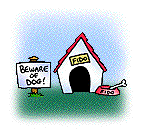